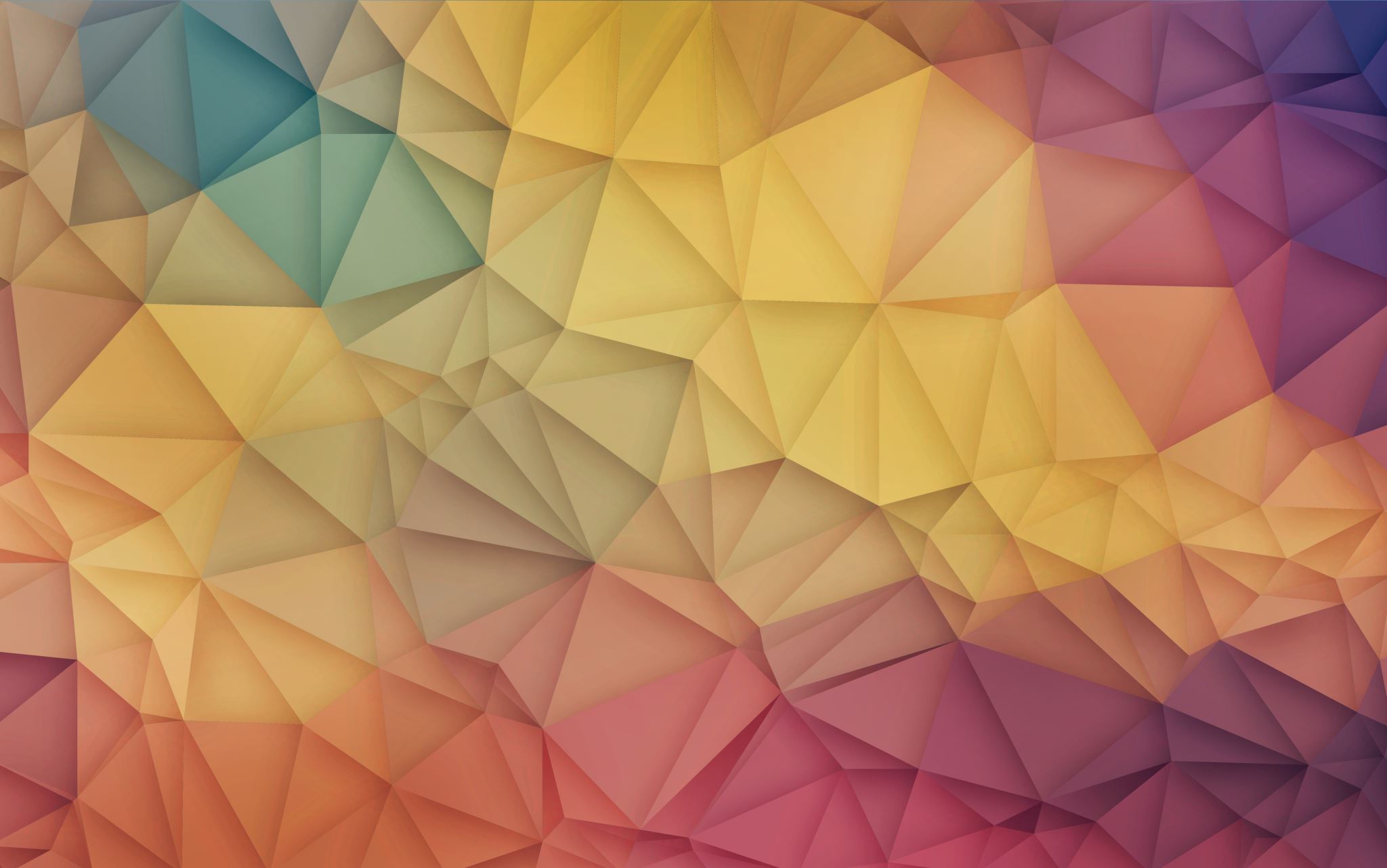 Spel
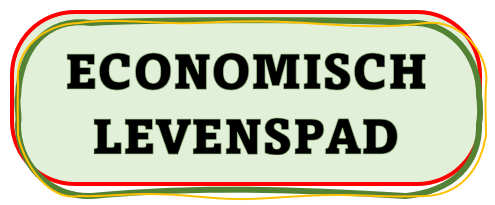 Ga rustig zitten aan een tafeleiland. Hou de kaartjes die je bij binnenkomst kreeg bij de hand. Pak een pen en een rekenmachine.Wacht rustig op verdere instructie.
Aan het einde van de les
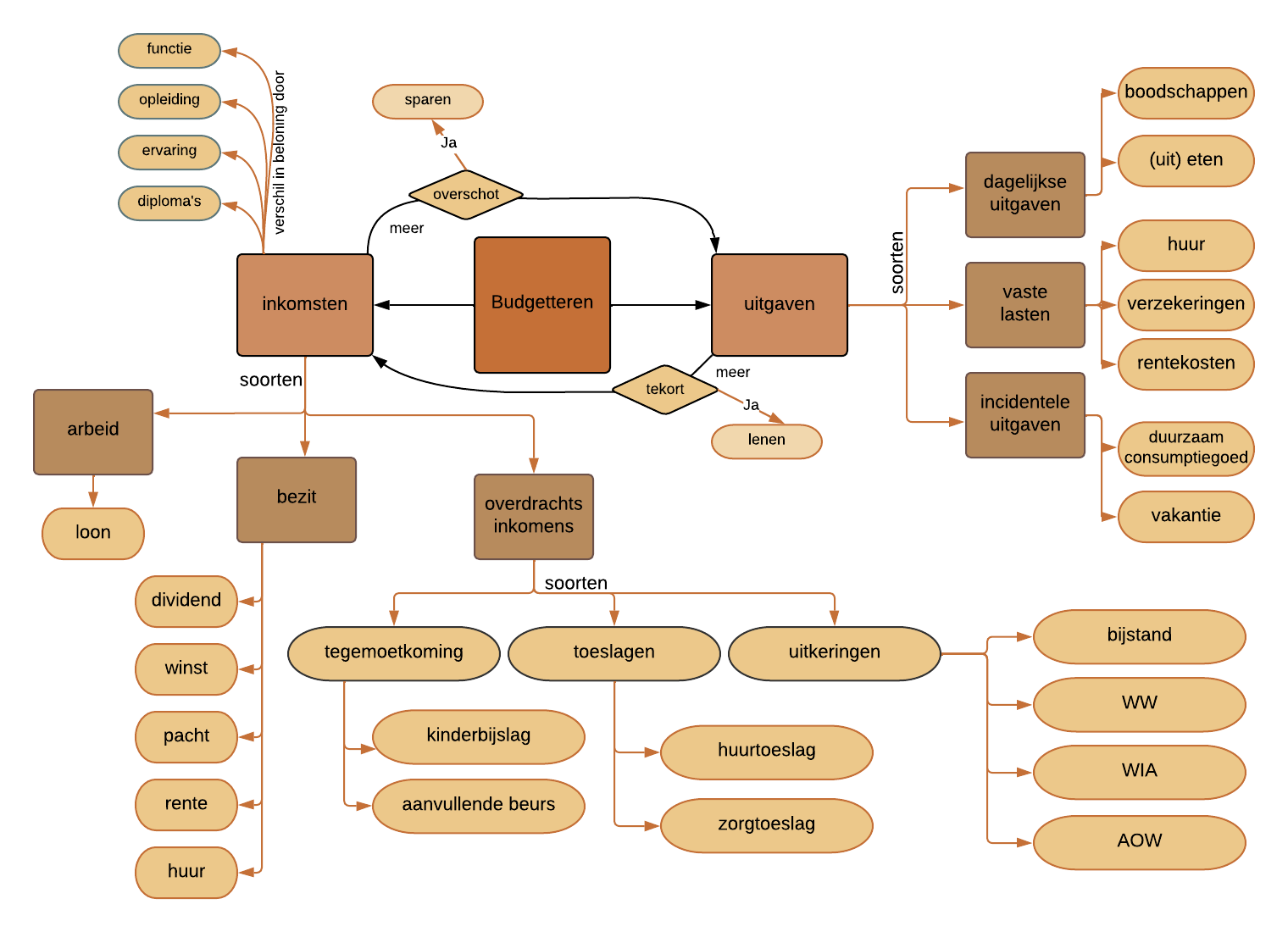